Representation Learning forEfficient Recommendation Retrieval
Dung D. Le
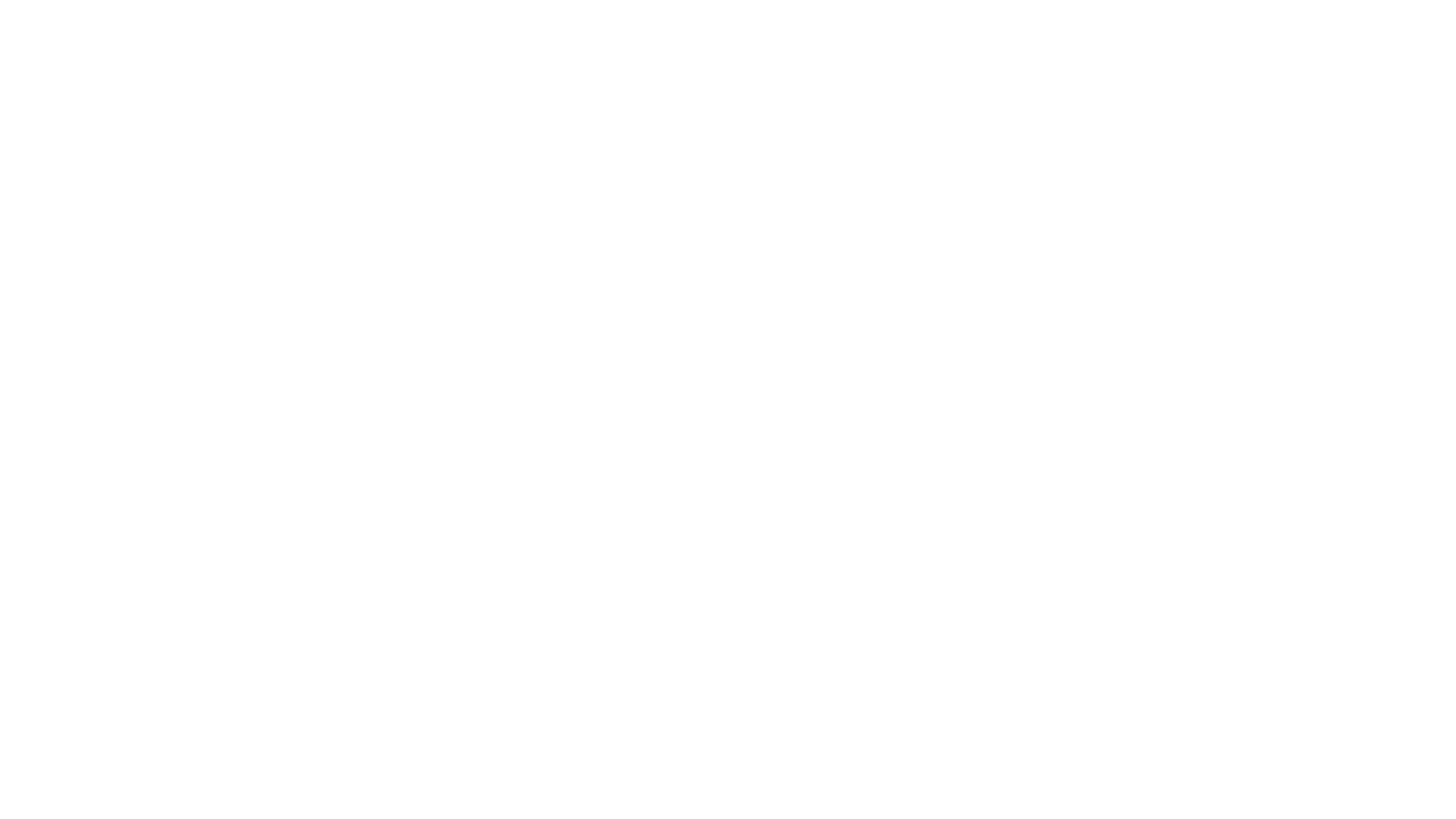 Overview
 Personalized Recommendation
 Matrix Factorization for Recommendation

 What Recommendation Retrieval?

 Why Efficient Recommendation Retrieval?

 How Efficient Recommendation Retrieval?

Q and A
Outline
2
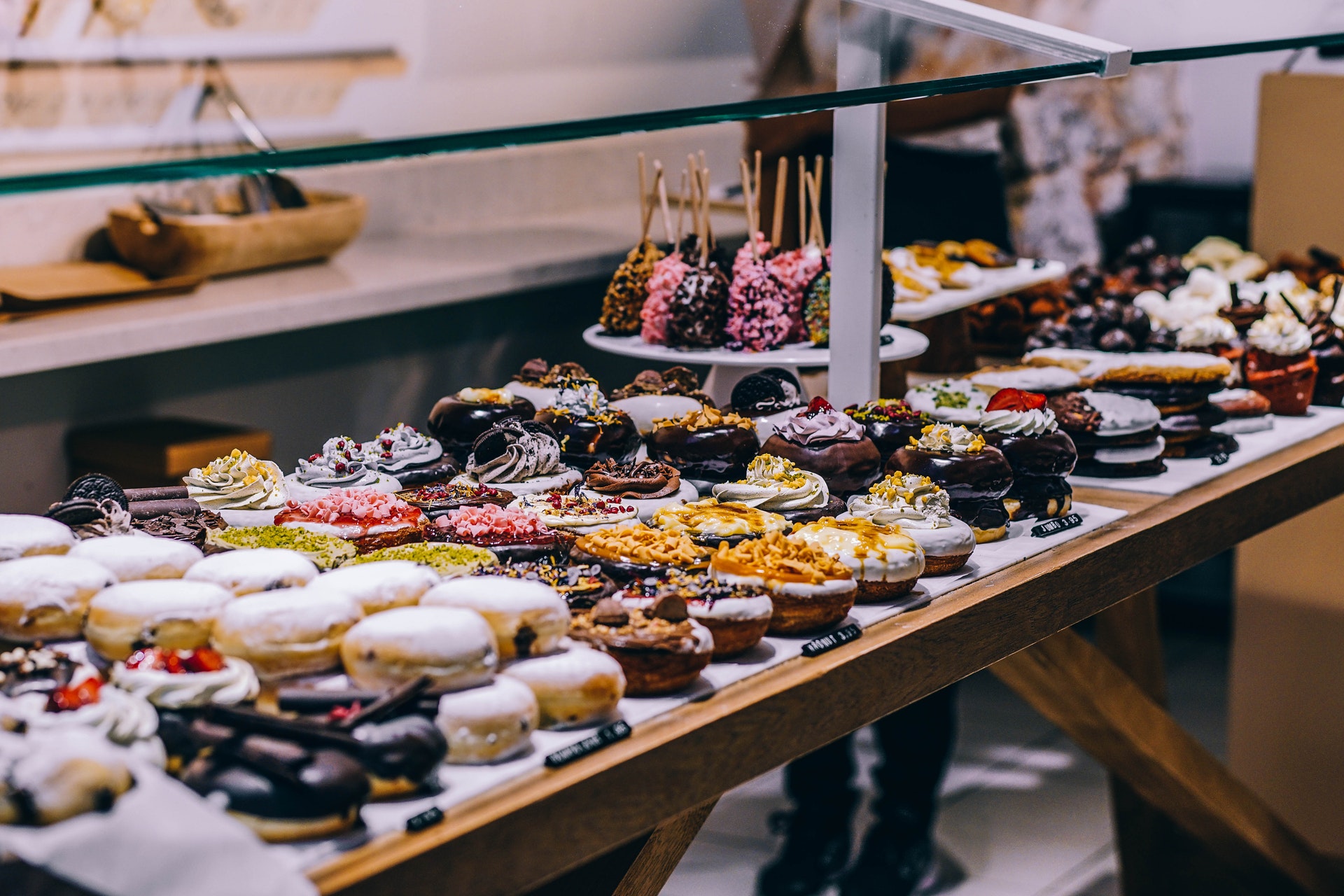 CHOICES
3
Preference Signals
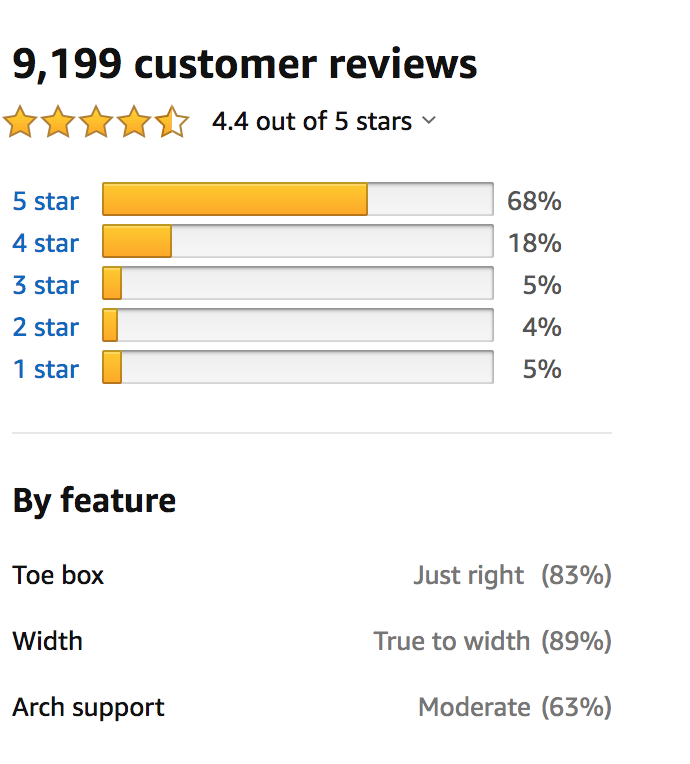 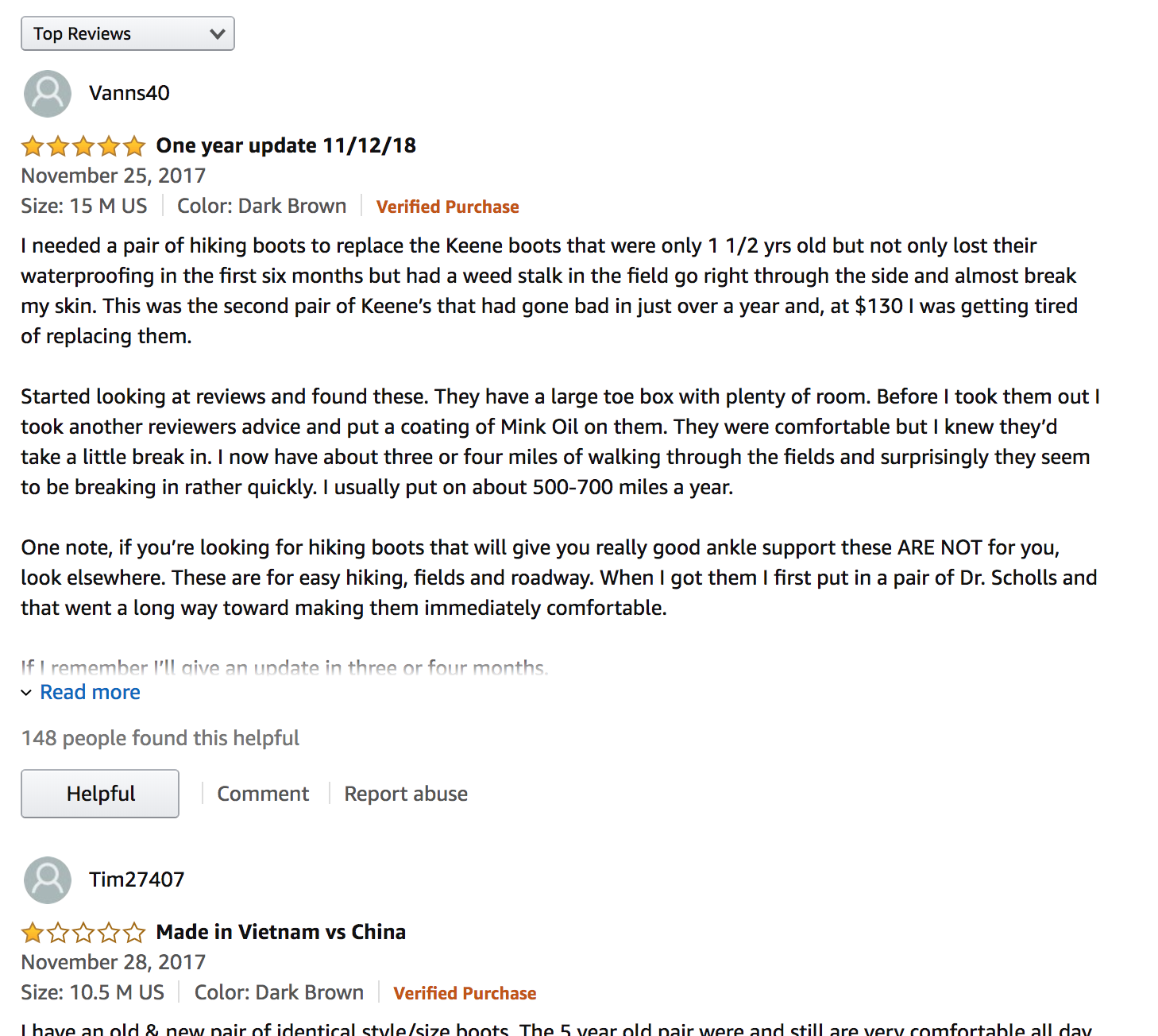 Personal Preference
4
Preference Signals
R
“estimate missing ratings and recommend most likely preferred items”
5
Matrix Factorization
Koren, Bell, Volinsky, "Matrix Factorization Techniques for Recommender Systems”, Computer 2009.
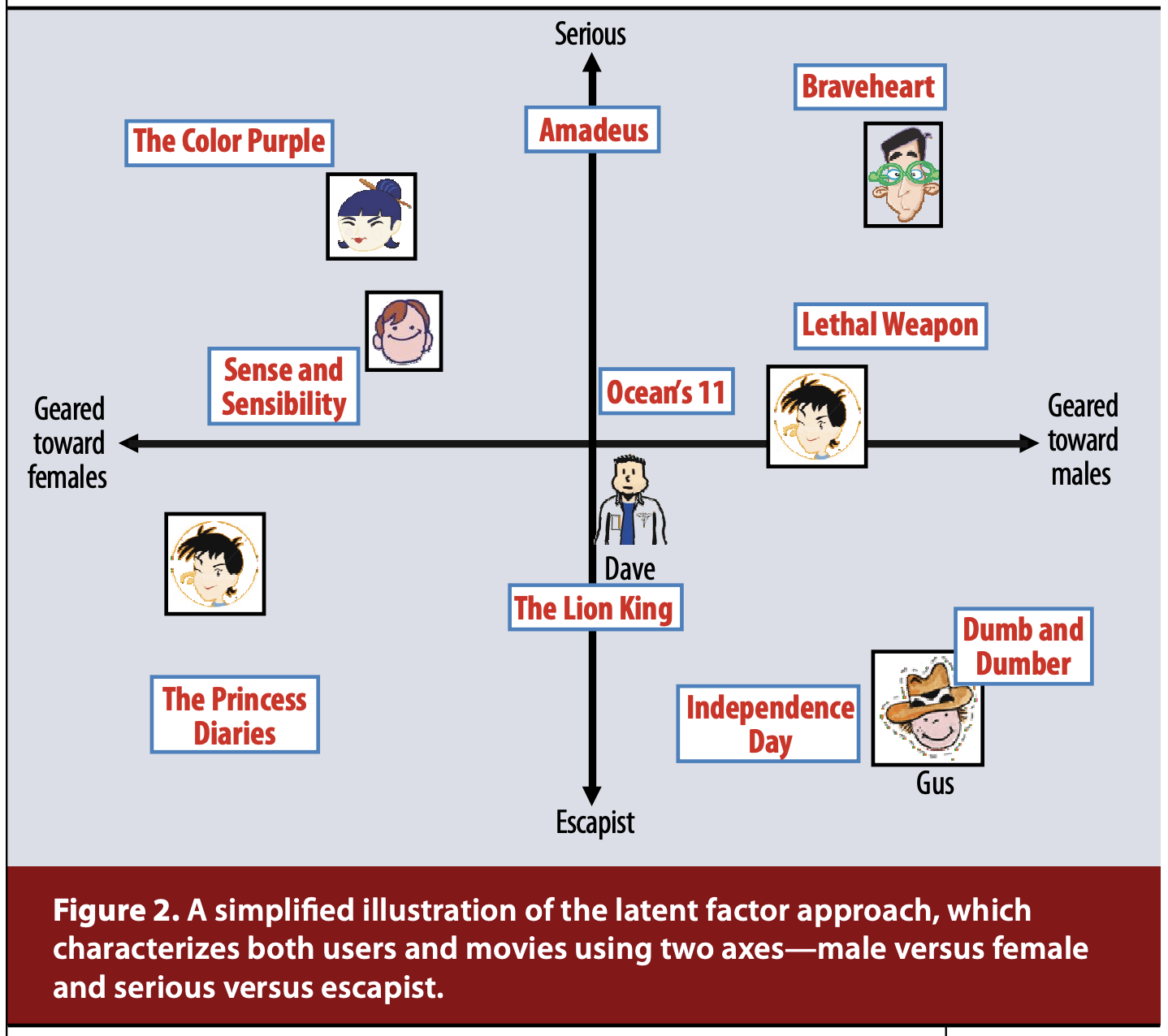 6
Matrix Factorization: Learning
Ruslan Salakhutdinov, Andriy Mnih, “Probabilistic Matrix Factorization”, 
NeurIPS 2007
Prediction
Objective:
7
Matrix Factorization: Top-K Recommendation Retrieval
Top-K items
Maximum Inner Product Search
8
Complexity of Brute Force Search
Retrieval
phase
Brute Force Approach is not Scalable
A faster Alternative is Desirable
Top-K items
9
Indexing as a Faster Alternative
User Vector
Index
Index
Builder
Candidate Set
Most indexing methods are designed for
Nearest Neighbor Search 
or
Maximum Cosine Search
10
MIPS is not Nearest Neighbor Search
Maximum Inner Product Search (MIPS)
Nearest Neighbor Search (NNS)
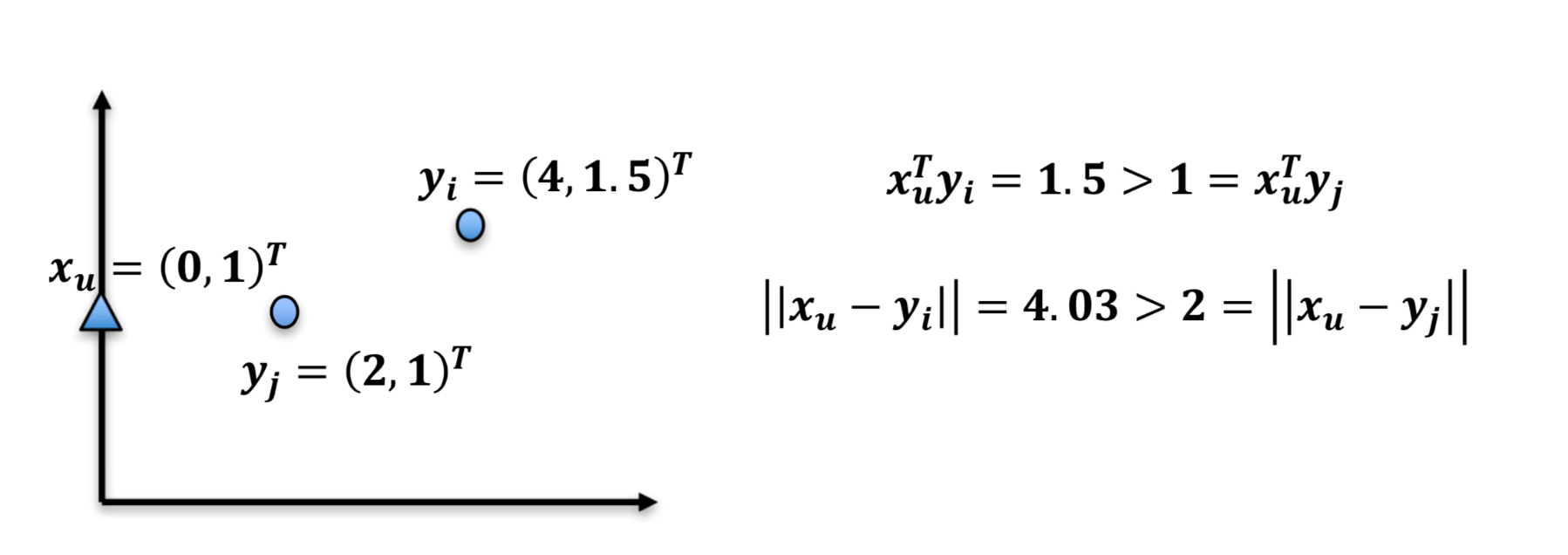 11
MIPS is not Max Cosine Similarity Search
Maximum Inner Product Search (MIPS)
Maximum Cosine Similarity Search (MCSS)
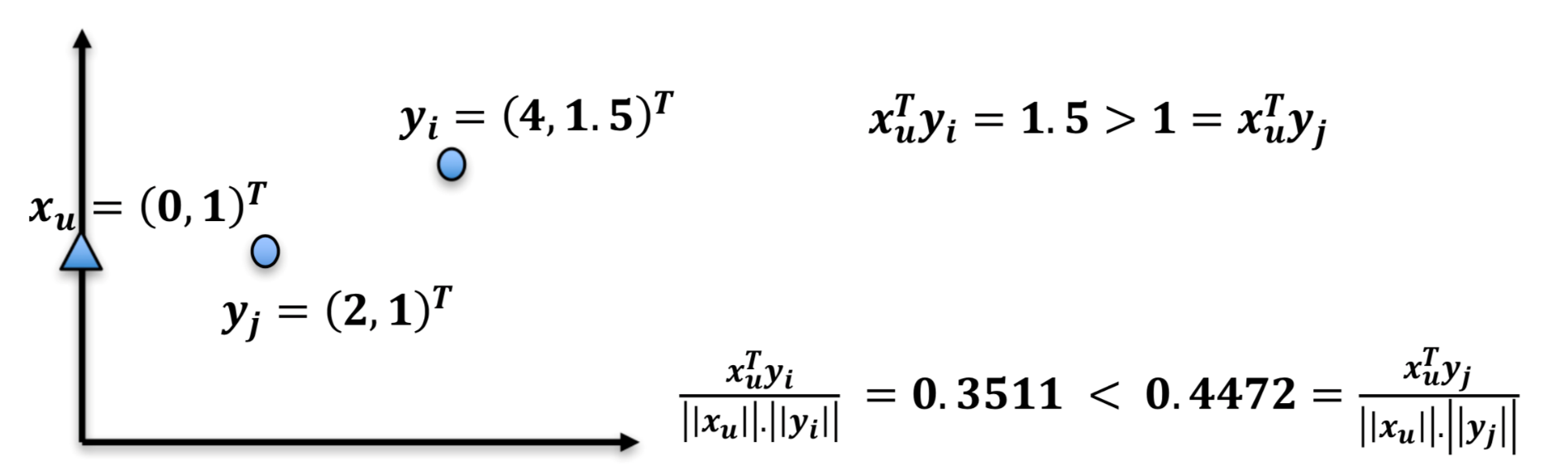 12
Approaches
# Strategy 1:
MIPS to NNS/MCSS Reduction
# Strategy 1I:
Indexable Representation
Learning
13
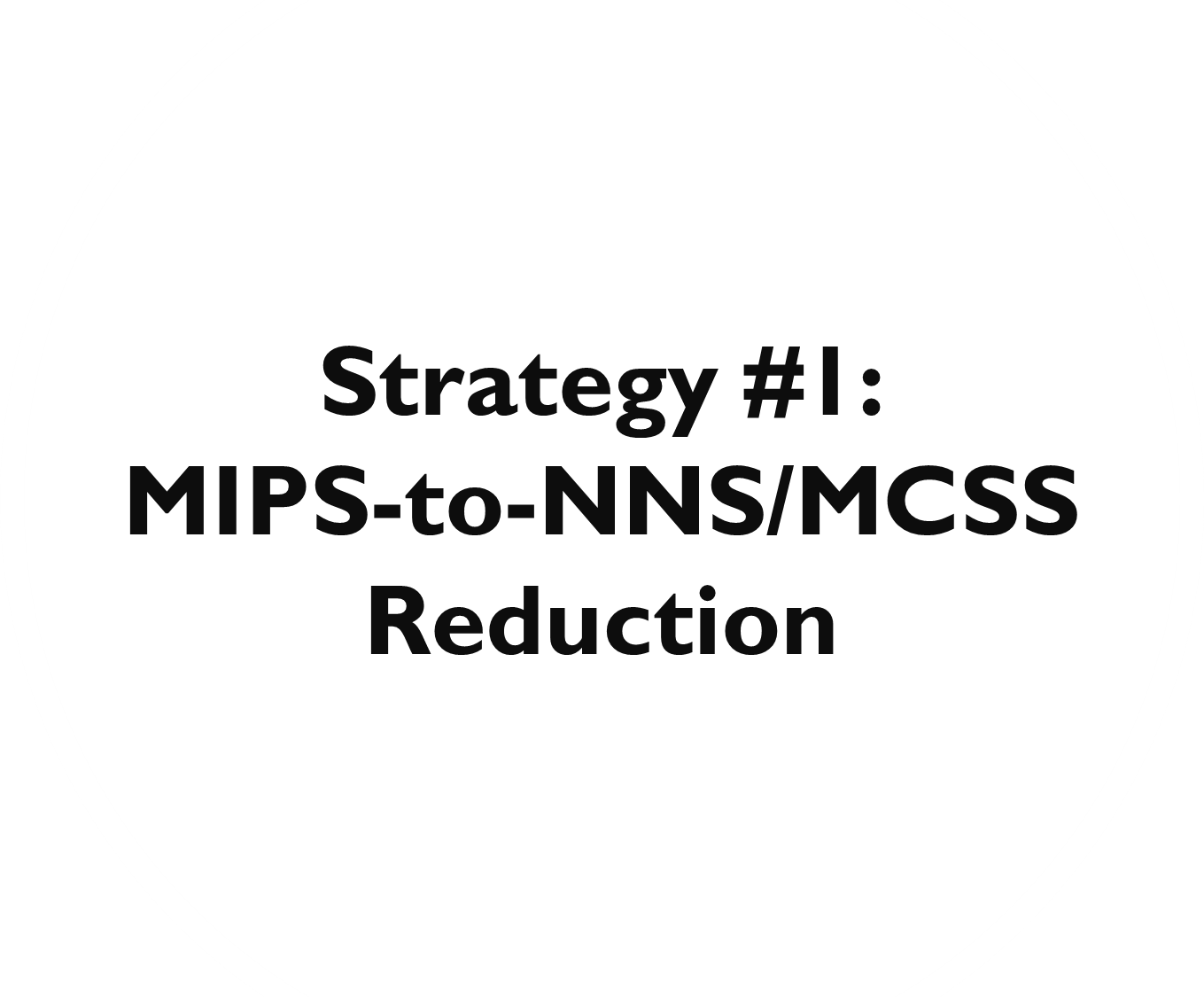 14
MIPS-to-NNS/MCSS Reduction
Pre-Processing
Item Vectors
User Vectors
Reducing MIPS to NNS/MCSS
MIPS
NNS
MCSS
[1] Bachrach, Y., et al. Speeding up the Xbox recommender system using a euclidean transformation for 
       inner-product spaces. RecSys 2014.
[2] Neyshabur and Srebro, "On Symmetric and Asymmetric LSHs for Inner Product Search", ICML 2015.
15
Indexing as a Faster Alternative
User Vector
MIPS to NNS/MCSS
Reduction
Index
Index
Builder
Candidate Set
16
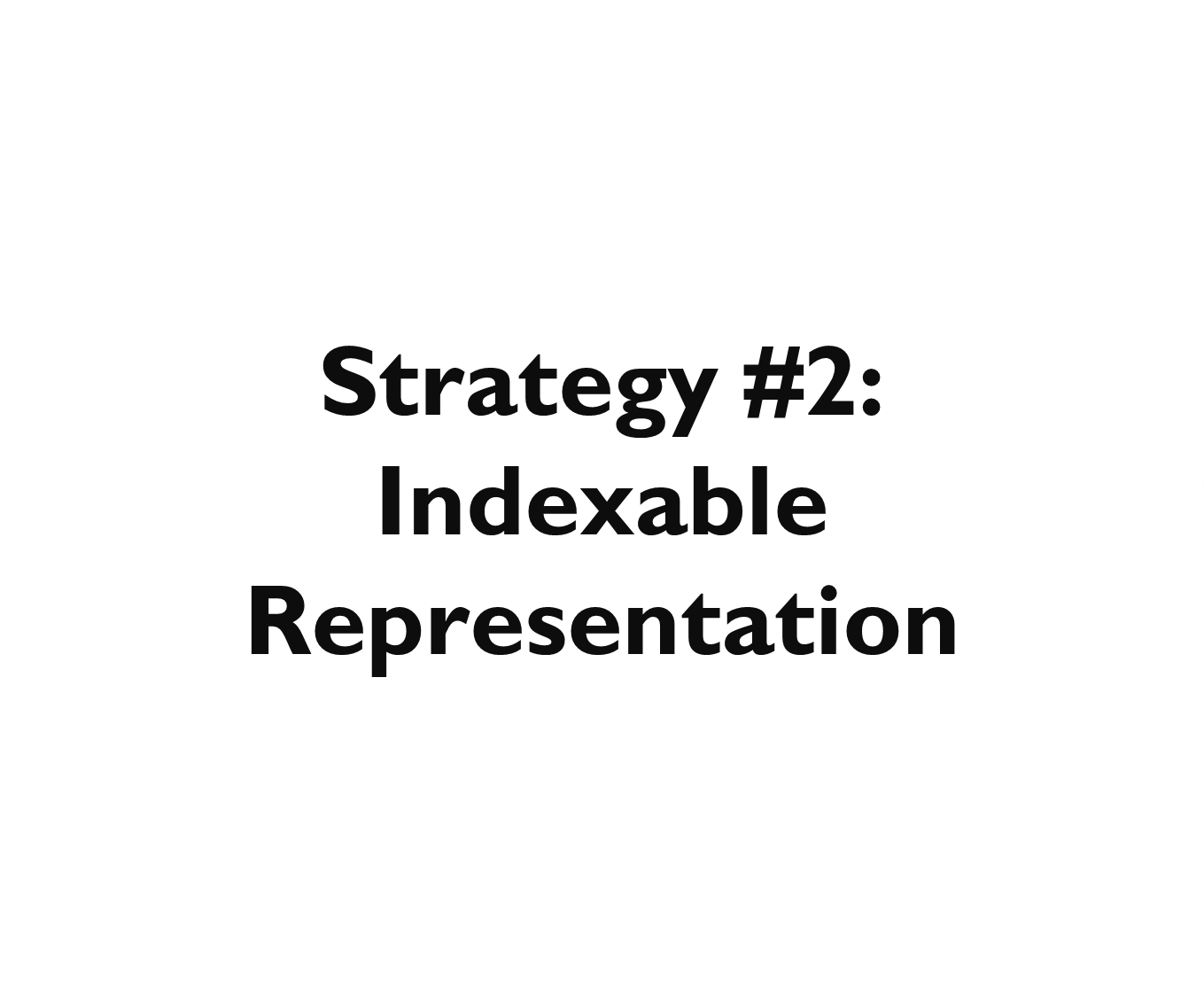 17
Indexable Representation Learning
Metric Learning
Change inner-product formulation to one based on Euclidean distance.
Compatible with spatial trees, LSH.
18
Metric Learning
Khoshneshin and Street, "Collaborative Filtering via Euclidean Embedding”, RecSys 2010.
19
Metric Learning
Khoshneshin and Street, "Collaborative Filtering via Euclidean Embedding”, RecSys 2010.
Matrix Factorization
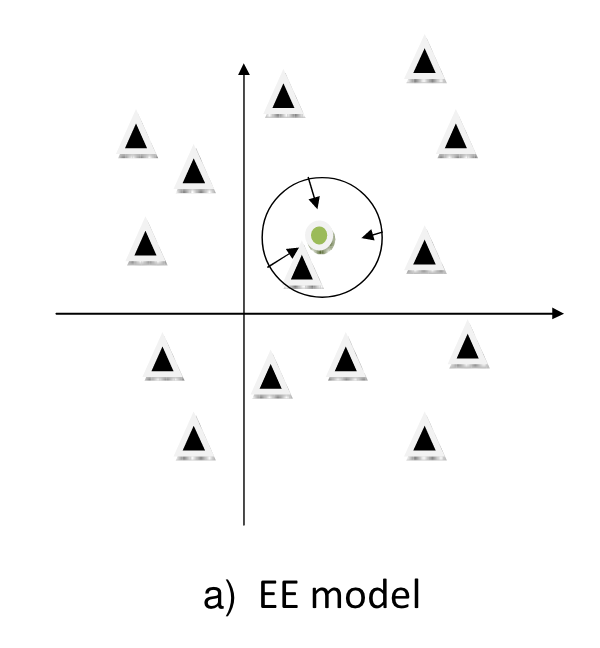 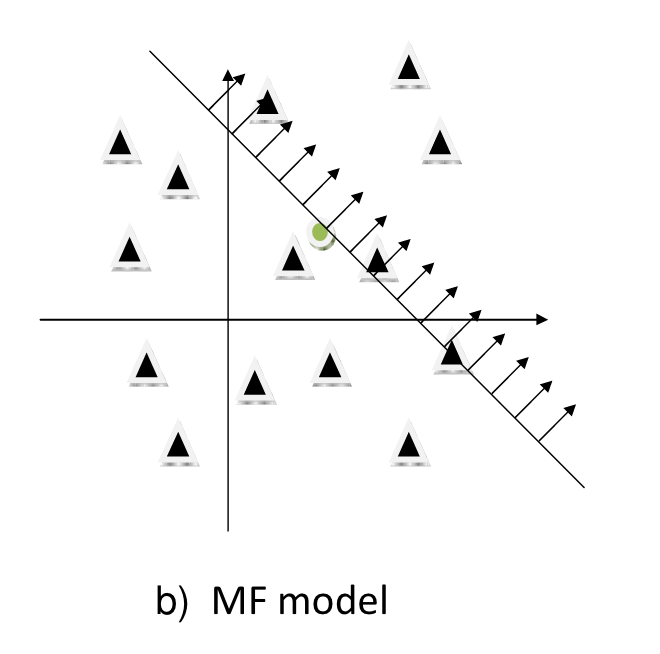 Euclidean Embedding
20
Metric Learning for Ordinal Triples
Le and Lauw, "Euclidean Co-Embedding of Ordinal Data for Multi-Type Visualization", 
SDM 2016.
Benefits:
Recommendation retrieval becomes nearest neighbor search.
Euclidean coordinates are useful for visualization.
21
Indexable Representation Learning
Indexable MF
Keep inner-product formulation, but ensure native indexability by removing the effect of vector magnitudes.

Compatible with spatial trees, L2LSH, SRP-LSH, inverted index.
22
Indexable MF for Rating Prediction
Fraccaro, Paquet, and Winther, "Indexable Probabilistic Matrix Factorization for Maximum 
Inner Product Search", AAAI 2016.
Prediction
Learning Objective
Constraint
23
Indexable MF for Ordinal Triples
Le and Lauw, "Indexable Bayesian Personalized Ranking for Efficient Top-k Recommendation", 
CIKM 2017.
Indexable Bayesian Personalized Ranking (IBPR)
Benefits:
Recommendation retrieval becomes max cosine similarity search.
Compatible with LSH and Spatial Tree indexing structures.
24
Indexable Representation Learning
Indexable Learning
Model
Index
Builder
Candidate Set
Index
User Vector
25
Conclusion
Learn user and item representations that are natively compatible with indexing in the first place
Metric Learning
Indexable MF
Keep inner-product formulation, but ensure native indexability

Compatible with spatial index, L2LSH, SRP-LSH, inverted index
Change inner-product formulation to one based on Euclidean distance

Compatible with spatial index and L2LSH
https://code.preferred.ai/recommendation-retrieval (tutorial) 
or 
https://cerebro.preferred.ai 
(library for recommendation retrieval)
26
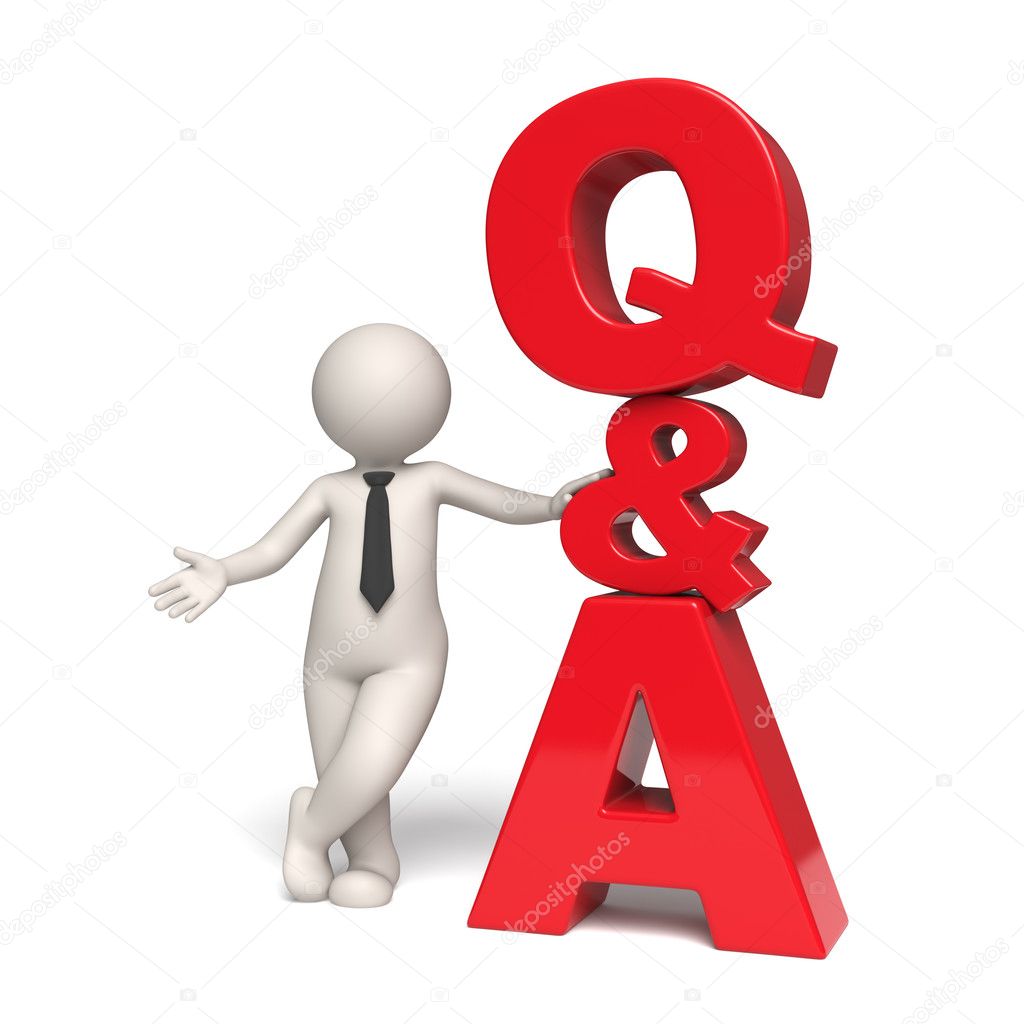 27
LSH-based Recommendation Retrieval
Le and Lauw, " Stochastically Robust Personalized Ranking for LSH Recommendation Retrieval ", AAAI 2020.
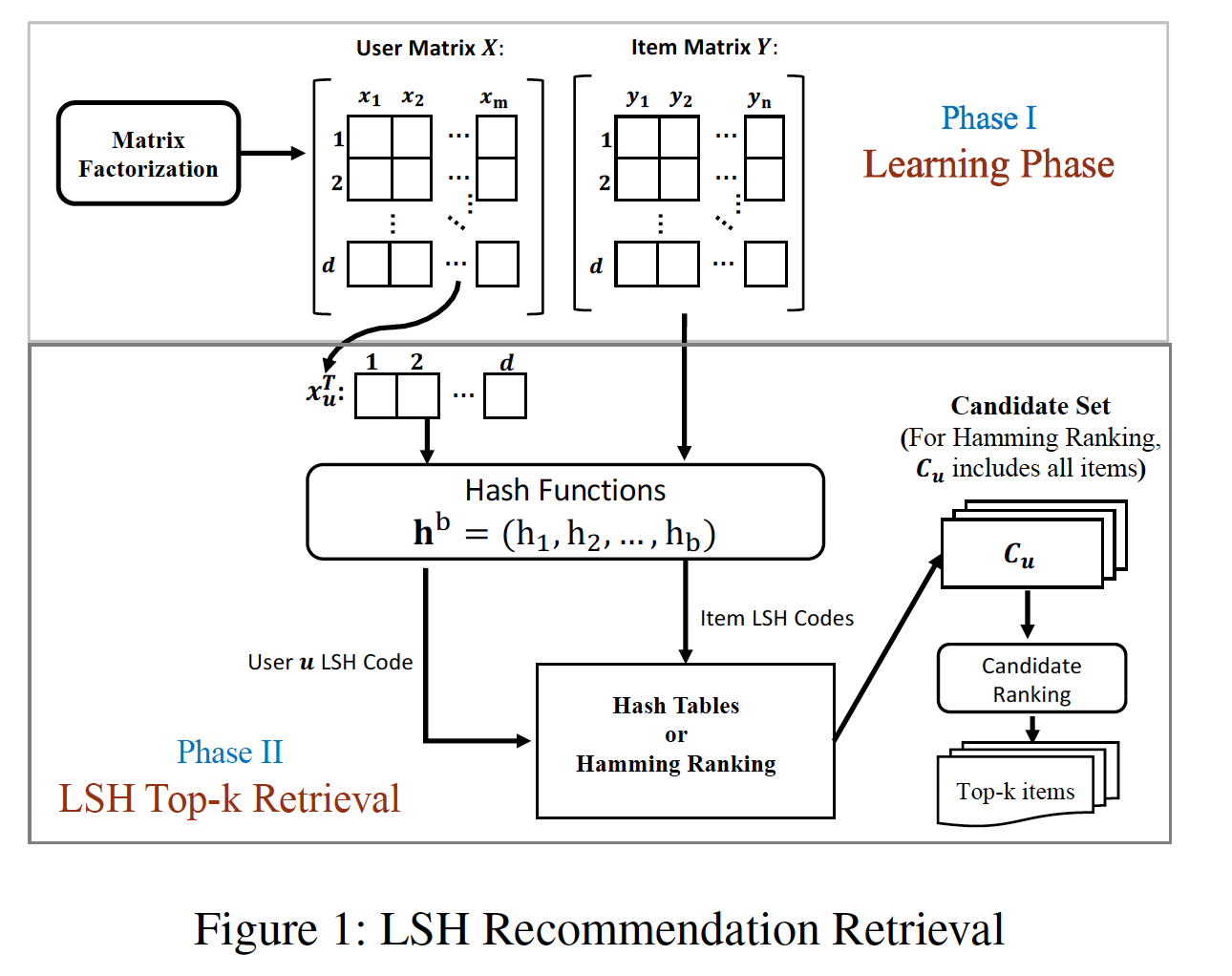 28